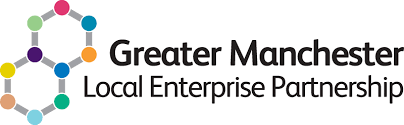 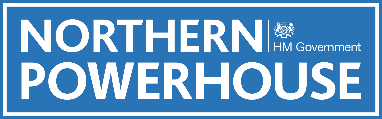 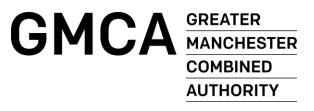 Milestones in quarter
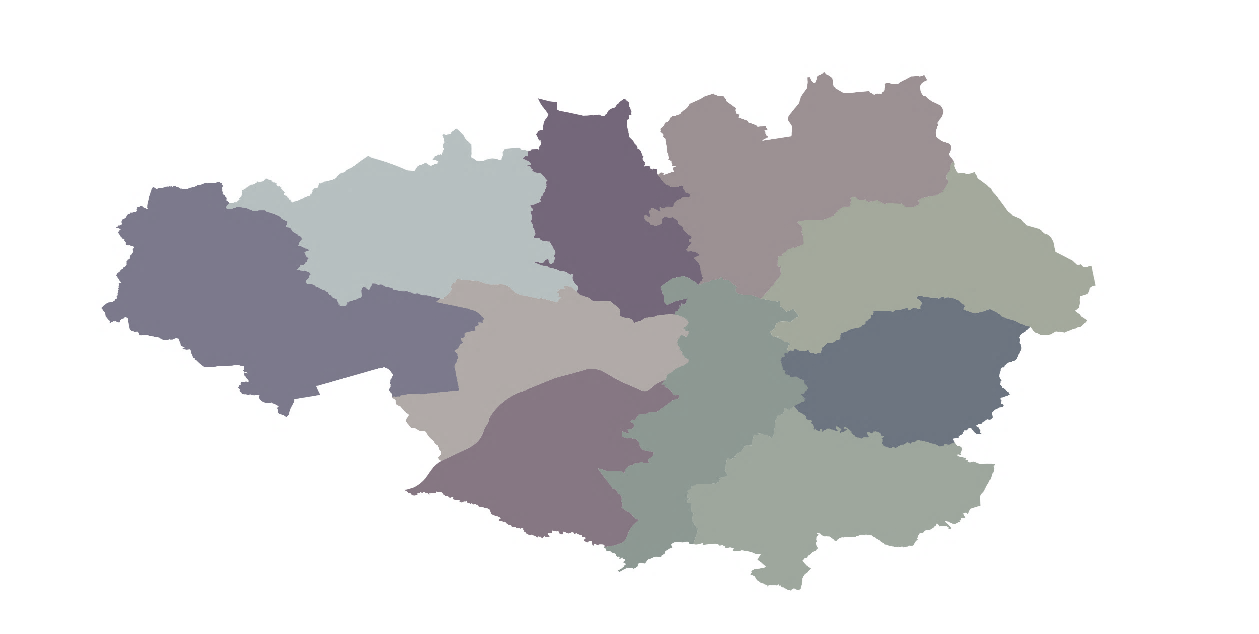 Local Growth Fund – Oct - Dec 2019 (Q3)
Skills and Economic development project update
1 Skills Cap project complete
Final round of Skills Capital live
1 project breaking ground
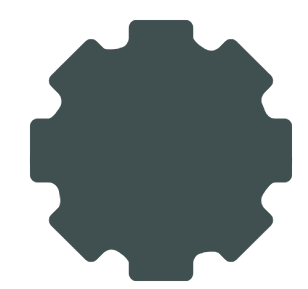 £140m LGF allocated for Skills and Economic Development
Financial performance
£18.9m spent in quarter on Skills and ED&R of a total £28.9m reported in quarter.
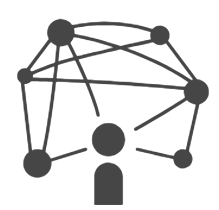 £52.7m match funding in quarter
2 projects commenced drawing
211 jobs created.
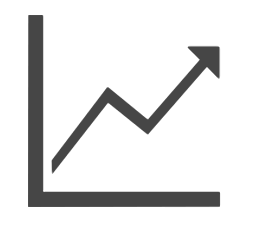 Groundbreaking ceremony at MMU School of Digital Arts
Further improvements to LEP website including Skills Capital case study 
R3 of Skills Capital went live in this quarter, good response.
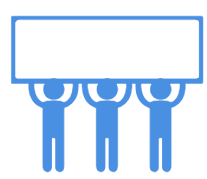 Comms
Green –  7        AG - 8 
Amber – 6
AR – 3              Red - 0
No Change– 19
Risk reduced – 2
Risk increased– 3
Risk Management
24 Projects on Q2 return
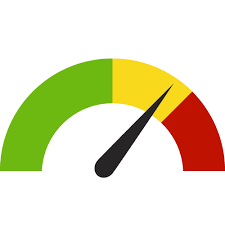 Expected Outputs
Attract £210m of match funding
Create pathways to higher skills
Create centres of excellence for growth sectors
Support 5400 additional learners
Create 2000 jobs
Supporting enterprises
[Speaker Notes: GM is on the precipice of being a STEM city – we have everything we need (probably) 

The complex ecosystem largely needs bringing together to have a shared understanding of what is there, then collaborate and mobilise together towards the similar objectives. Those who don’t will be left behind.]